Bijaksana
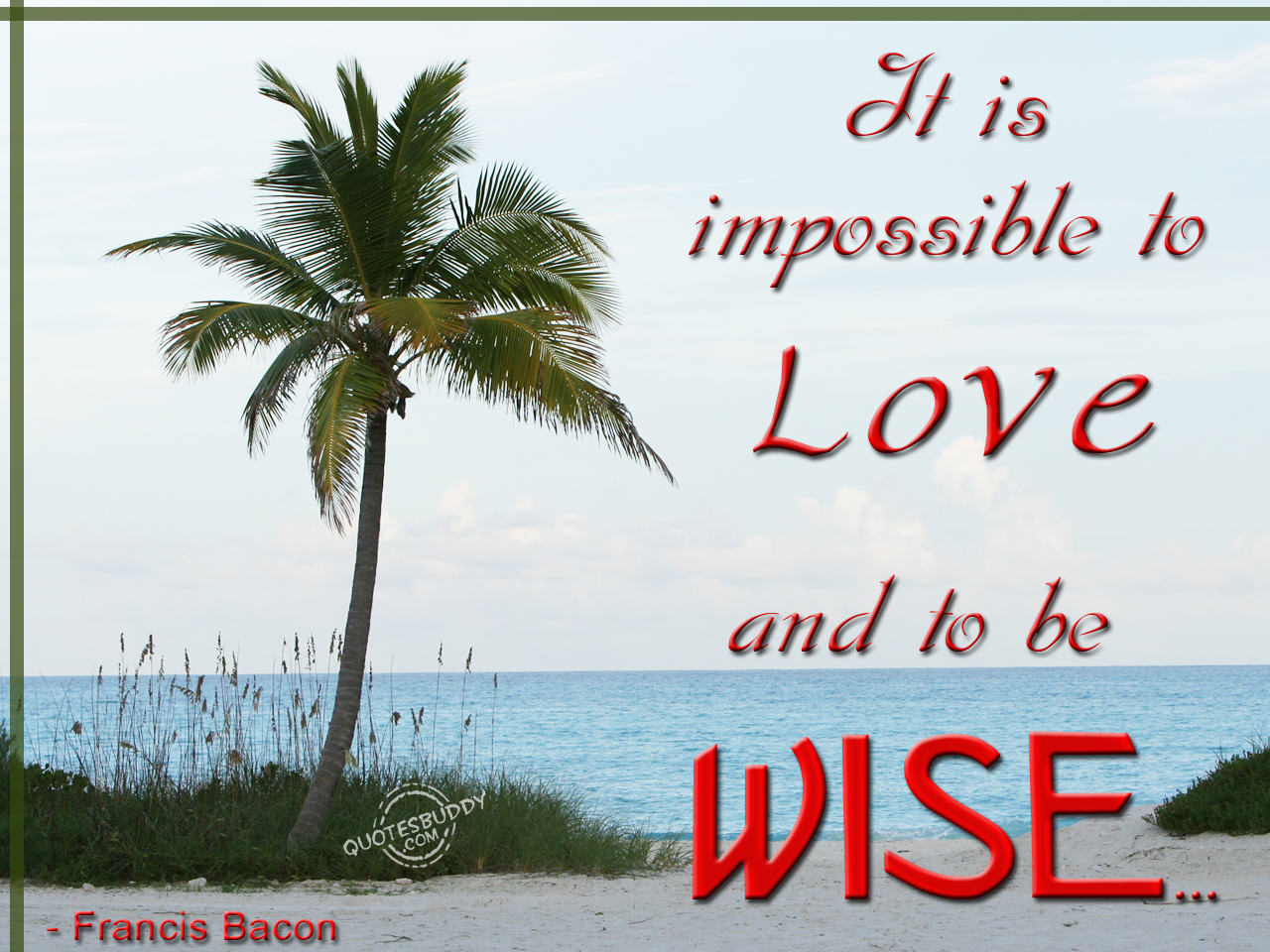 Apa itu bijaksana ???
Menurut kamus, arti dari kata bijaksana adalah bertindak sesuai dengan pikiran, akal sehat sehingga menghasilkan perilaku yang tepat, sesuai dan pas. Biasanya, sebelum bertindak disertai dengan pemikiran yang cukup matang sehingga tindakan yang dihasilkan tidak menyimpang dari pemikiran.
Menurut KBBI, bijaksana memiliki makna: 1) selalu menggunakan akal budinya, arif, tajam pikiran; 2) pandai dan hati-hati apabila menghadapi kesulitan
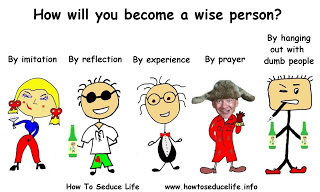 Cara untuk menjadi bijaksna
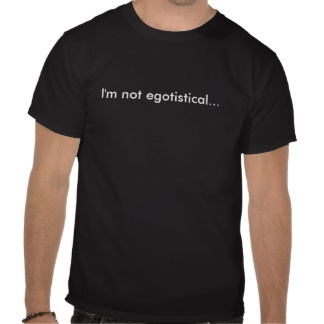 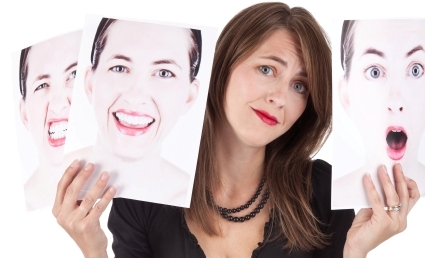 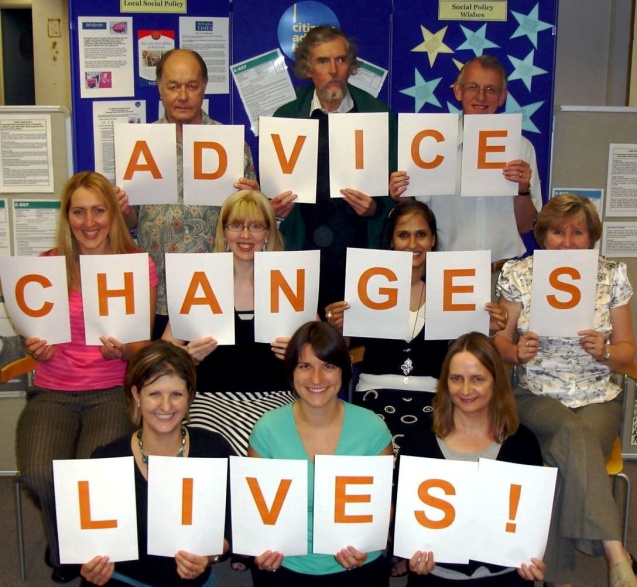 Tidak emosional
Tidak egois
Suka cita & rindu nasehat
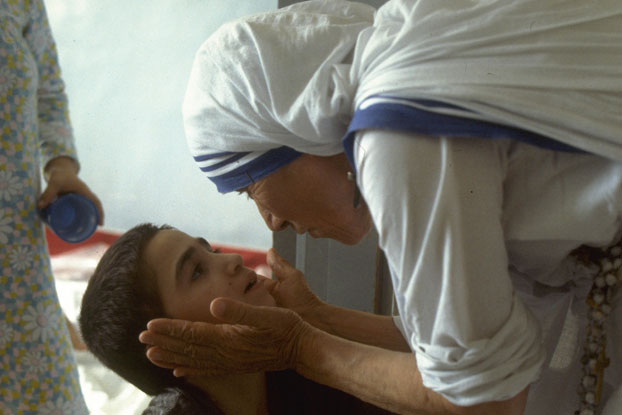 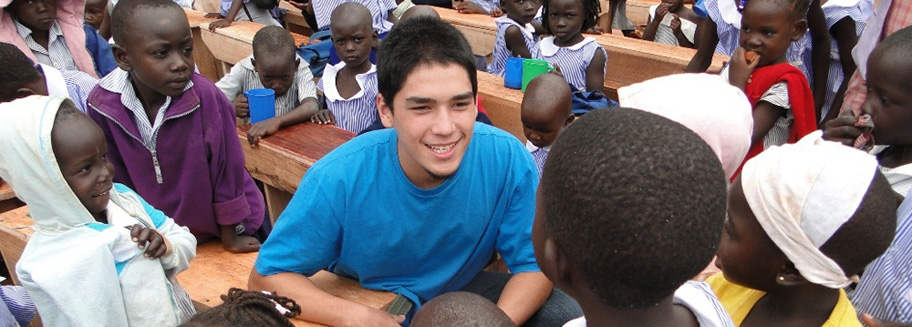 Memiliki kasih sayang terhadap sesama
Selalu berupaya membangun
manfaat menjadi orang bijaksana
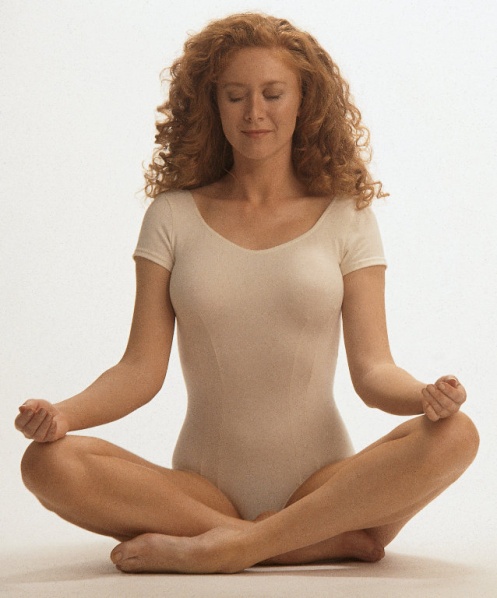 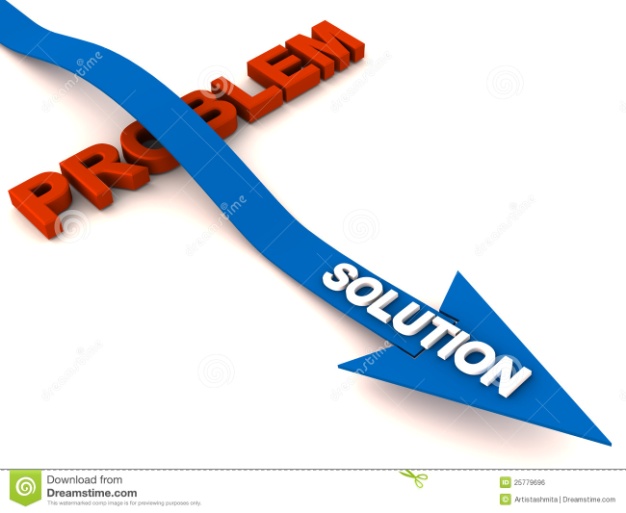 Mampu menyelesaikan masalah
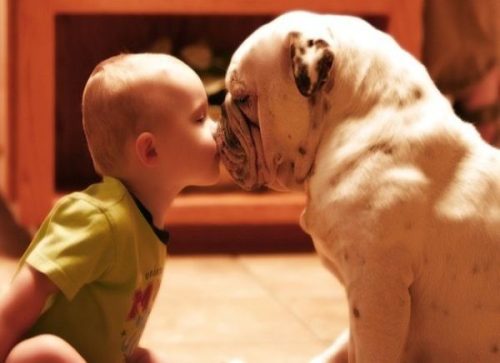 Bersikap tenang
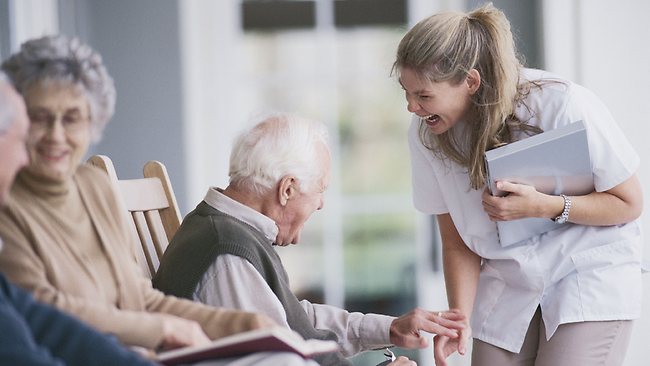 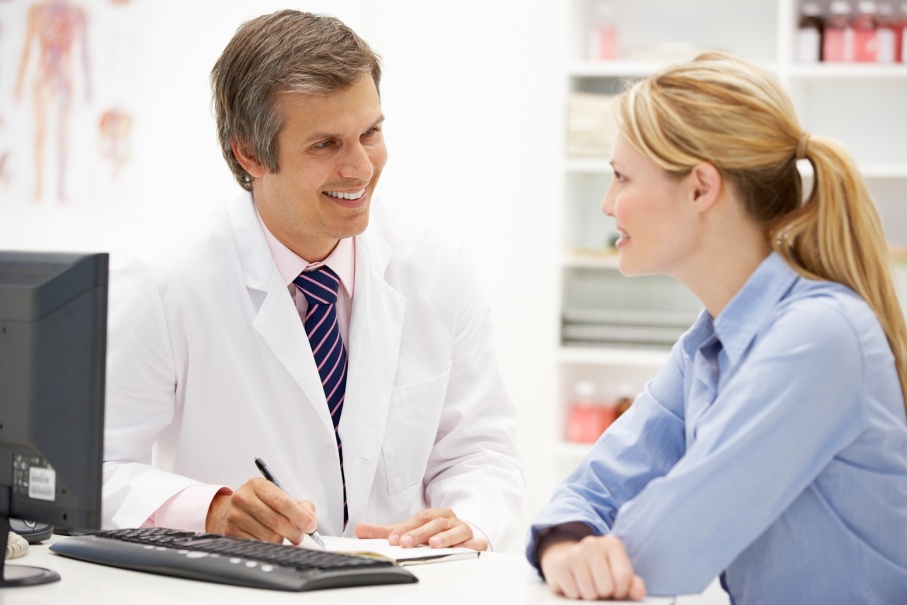 Memiliki cinta kasih kepada semua makhluk
Memiliki pikiran,ucapan,dan perbuatan yang jernih
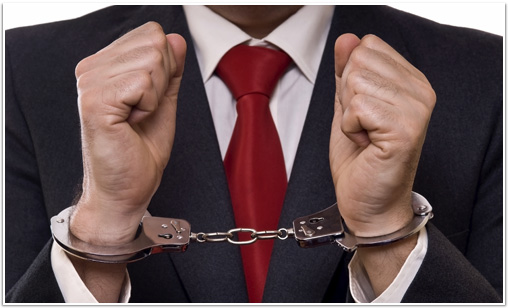 Mampu memberikan nasihat yang bermanfaat
Tidak melakukan perbuatan yang tercela
KATA  KATA  BIJAK
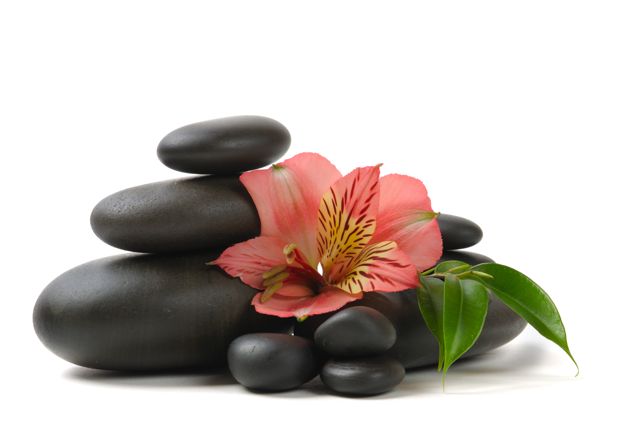 Jangan menyakiti jika kamu tahu bangaimana rasanya hati terluka

Belajar bersabar karena terkadang itu akan membawa kita pada sesuatu yang lebih baik

Mencintai dengan tulus berarti belajar menerima kekurangan demi mencapai sebuah kebahagian

Kehilangan membuat kita belajar untuk menghargai dan mencintai apa yang masih kita miliki
Kata-kata bijak
Contoh cerita bijaksana
Sepasang pengantin baru tengah berjalan bergandengan tangan di sebuah hutan pada suatu malam musim panas yang indah, seusai makan malam. Mereka sedang menikmati kebersamaan yang menakjubkan tatkala mereka mendengar suara dari kejauhan,

"Kuek! Kuek!"
 
"Dengar," kata siistri, "itu pasti suara ayam."
 
"Bukan, bukan. Itu suara bebek," kata si suami.
 
"Nggak, aku yakin itu ayam," si istri bersikeras.
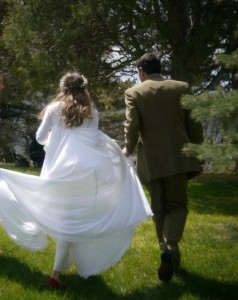 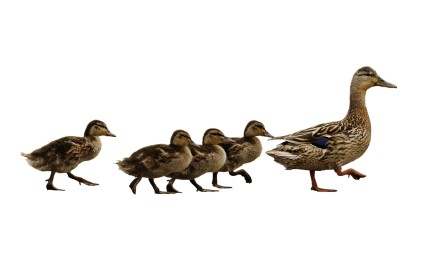 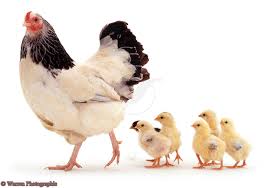 "Mustahil. Suara ayam itu 'kukuruyuuuuk!', bebek itu 'kuek! kuek!' Itu bebek, Sayang," kata si suami dengan disertai gejala-gejala awal yang menjengkelkan.
 
"Kuek! Kuek!" terdengar lagi.
 
"Nah, tuh! Itu suara bebek," kata si suami.
 
"Bukan, Sayang... Itu ayam! Aku yakin betul!" tandas si istri, sembari menghentakkan kaki.
 
"Tetapi itu ayam!" masih saja si istri bersikeras.
 
"Itu jelas-jelas bue... bek! kamu ini... kamu ini...!"
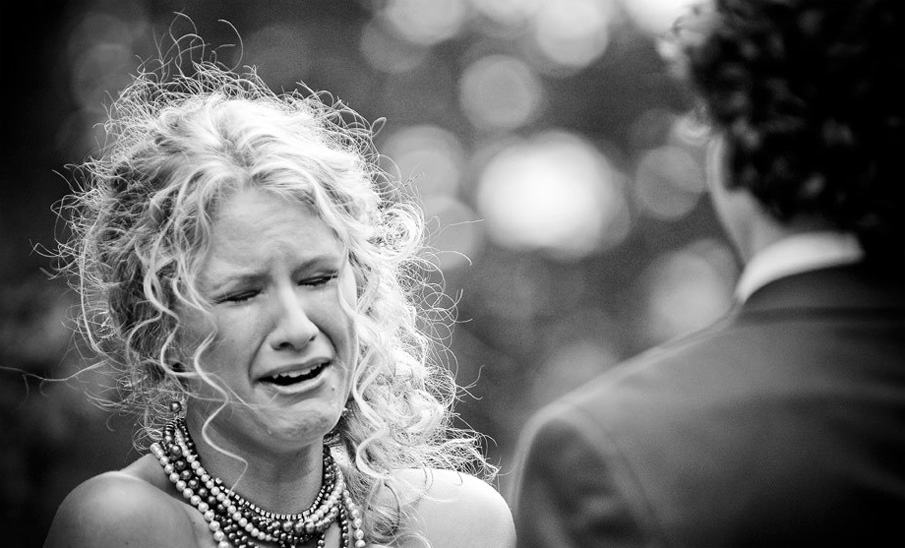 Terdengar lagi suara, "Kuek! Kuek!" sebelum si suami mengatakan sesuatu yang sebaiknya tak dikatakannya.
 
Si istri sudah hampir menangis, "Tetapi itu ayam..."
 
Si suami melihat air mata yang mengambang di pelupuk mata istrinya, dan akhirnya, teringat kenapa dia menikahinya. Wajahnya melembut dan katanya dengan mesram "Maafkan aku, Sayang. Kurasa kamu benar. Itu memang suara ayam kok."
 
"Terima kasih, Sayang," kata si istri sambil menggenggam tangan suaminya.
 
"Kuek! Kuek!" terdengar lagi di hutan, mengiringi mereka berjalan bersama dalam cinta.
Maksud dari cerita ini bahwa si suami akhirnya sadar adalah: siapa sih yang peduli itu ayam atau bebek? Yang lebih penting adalah keharmonisan mereka, yang membuat mereka dapat menikmati kebersamaan pada malam yang indah itu. Berapa banyak pernikahan yang hancur gara-gara persoalan sepele? Berapa banyak pernikahan yang terjadi karena hal-hal 'ayam atau bebek"?
 
Ketika kita memahami cerita tersebut, kita akan ingat apa yang menjadi prioritas kita. Pernikahan jauh lebih penting ketimbang mencari siapa yang benar tentang apakah itu ayam atau bebek. Lagi pula, betapa sering kita merasa yakin. amat sangat mantap, mutlak, bahwa kita benar, namun belakangan ternyata kita salah?
 
Lho, siapa tahu? Mungkin saja itu adalah ayam yang direkaya genetik sehingga bersuara seperti bebek?
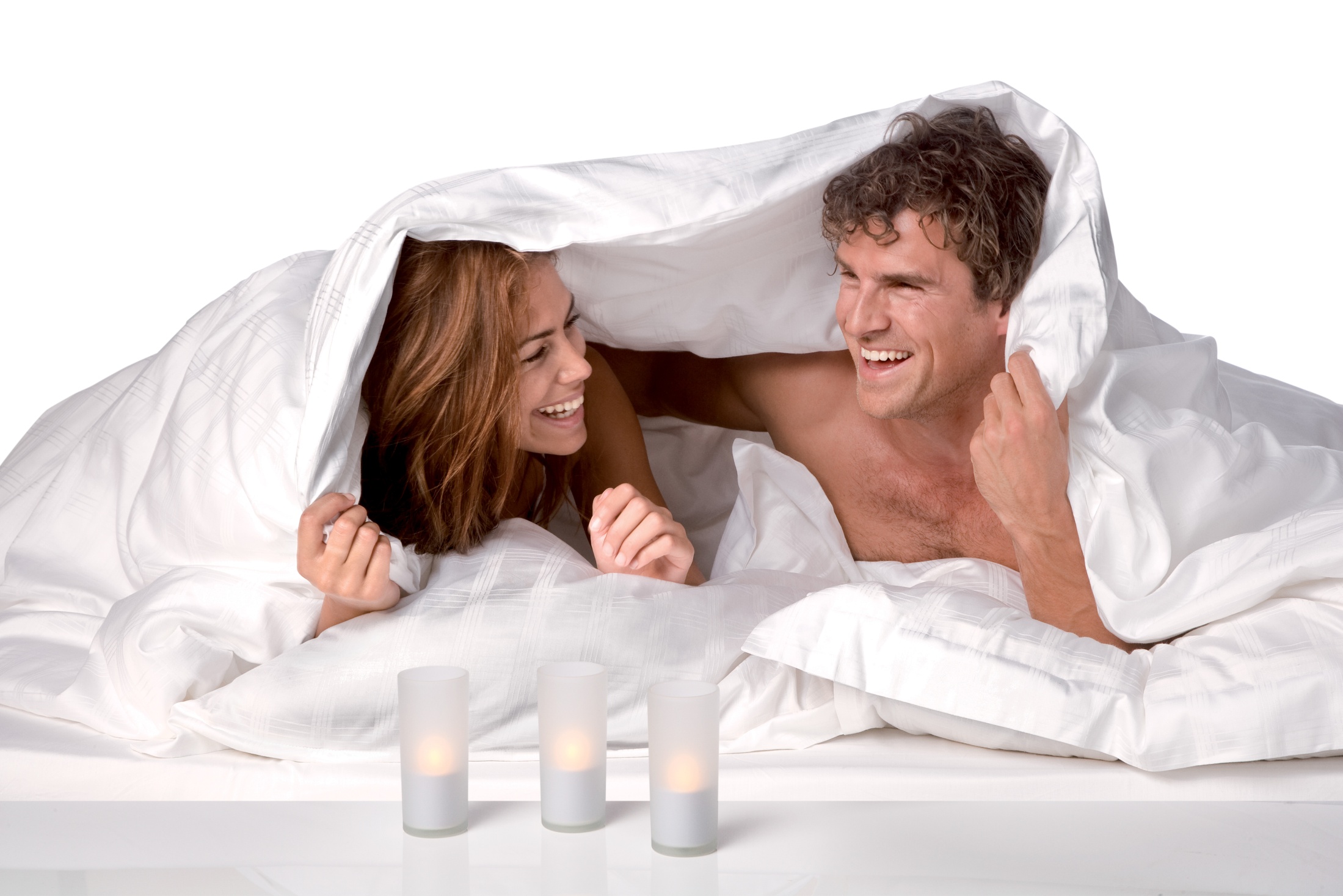 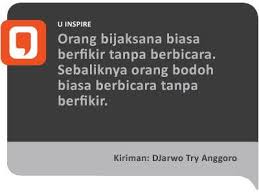 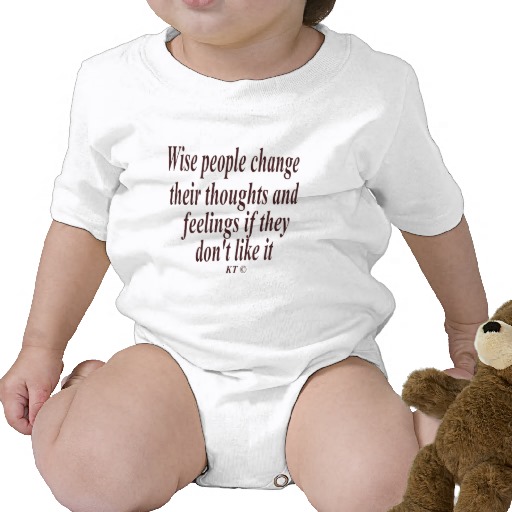 T
E
R
I
M
A
K
A
S
I
H